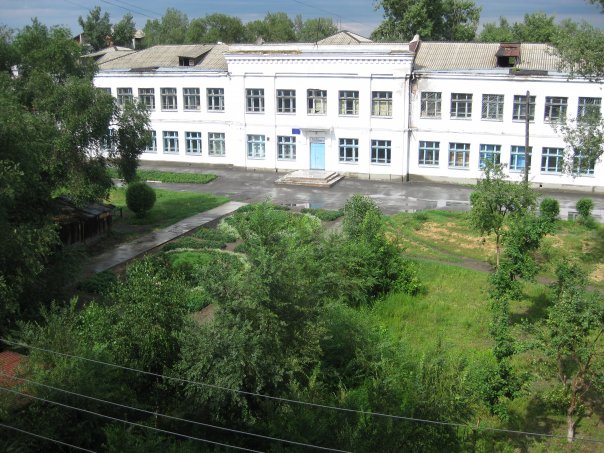 МОБУ «СОШ № 3 им.А.С. Пушкина
Урок литературного чтения
Тема:  Маленькие и большие 
секреты страны  Литературии.

Егоркина 
Надежда Григорьевна,
учитель начальных классов
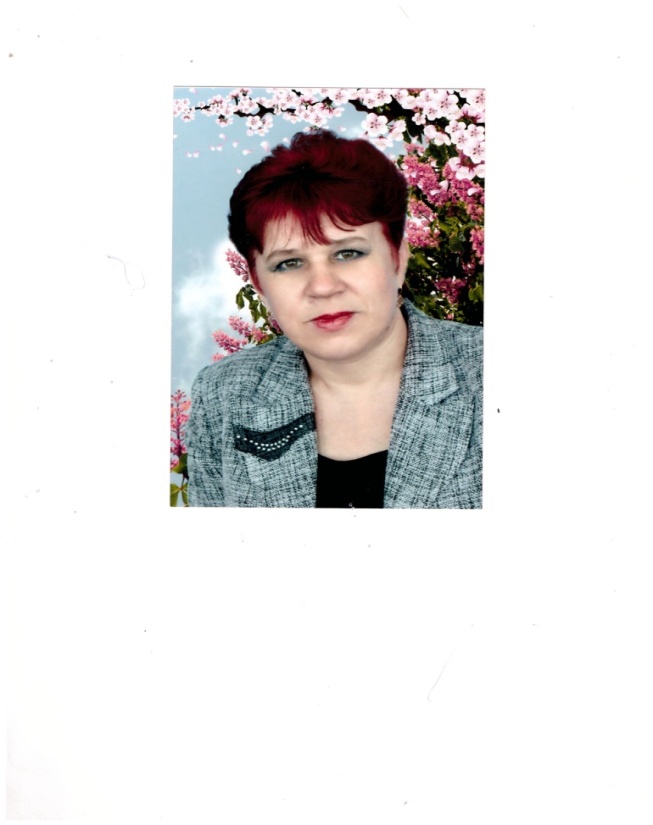 Художественный текст
Познавательный текст
частично или полностью вымысел
авторы используют различные изобразительные средства
авторы изображают картины природы, жизнь людей, общение между людьми и животными
есть диалоги между действующими лицами
вызывает чувства
научные факты, их анализ
стремление авторов к точности
авторы описывают события, природу на конкретных примерах
используются научные слова
дает знание
можно поместить в энциклопедию, справочник
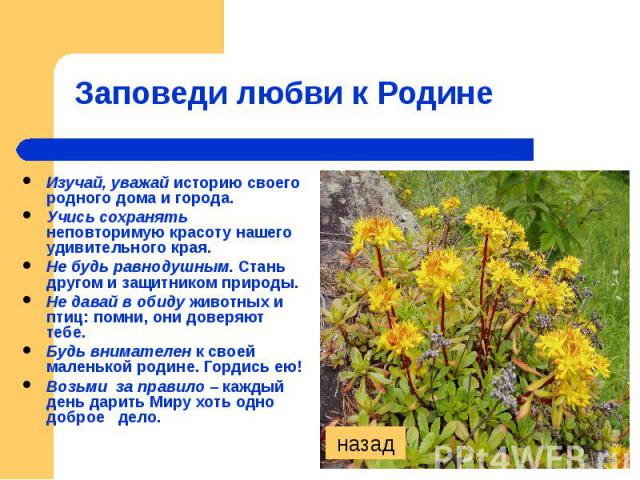 Люби
всё
живое